FILAIRES ET FILARIOSES
Dr BENMEZDAD . A
Les filarioses sont des nématodoses transmissibles par des arthropodes, dues à des vers filiformes blancs et largement répandues dans le monde (plus de 200 millions de personnes atteintes).
1- Les Filarioses pathogènes sont :
- Filarioses lymphatiques à Wuchereria bancrofti (la plus représentée),et à Brugia malayi (Important parasite d’Asie) et Brugia timori (île de Timor et îles voisines).
- Onchocercose à Onchocerca volvulus.
- Filariose à Loa loa ou Loase (ou Loaose) .
 2- Filarioses peu ou pas pathogènes :
- Mansonelloses à Mansonella perstans, Mansonella streptocerca, Mansonella ozzardi, ou exceptionellement Manoseconde rodhaini.
 
La filariose de Médine due à Dracunculus medinensis ou dracunculose, malgré son nom, ne fait pas partie de la famille des filaires stricto sensu et sera traitée dans un chapitre à part.
Les filarioses ont un cycle parasitologique comparable : un vecteur, arthropode femelle hématophage (moucheron, moustiques ou taon) transmet au cours d’une piqûre des larves infestantes qui vont activement pénétrer le revêtement cutané et se développer chez l’homme (tissus ou vaisseaux lymphatiques) en adultes mâles et femelles. Les femelles émettent des embryons ou microfilaires sans évolution chez l’homme. Prélevées par l’insecte hôte intermédiaire, ces microfilaires se transforment en larves infestantes assurant ainsi la transmission.
Classification sommaire:
 Embranchement : Métazoaires 
 Sous /Embranchement : Helminthes 
 Classe : Némathelminthes 
 Ordre : Nématodes
 Famille : Filaridés (ou Filaridae)
Les filaires sont des helminthes vivipares libérant dans l’organisme hôte des larves ou microfilaires dont la recherche et l’identification est la base du diagnostic parasitologique. Les microfilaires sont de taille variable ( 150 à 350 microns de long), enveloppées ou non de gaine, elles possèdent des noyaux somatiques plus ou moins gros,02 pores : un excréteur et l’autre anal, un corps interne, un espace céphalique dont la longueur représente un caractère de diagnostic.
Filarioses lymphatiques 
Définition :
Ce sont des helminthiases déterminées par la présence en amont et dans les ganglions lymphatiques de filaires adultes entrainant des désordres esthétiques et fonctionnels graves. 
L’homme peut héberger plusieurs filaires lymphatiques : la plus représentée :          -     Wuchereria bancrofti, dans ses deux variétés (pacifica en Océanie et vauceli à Madagascar) 
-    Brugia malayi (avec une variéte Brugia timori dans l’île de Timor), est cantonnée en Malaisie.
Epidémiologie :  
Les filaires lymphatiques sont des vers (nématodes) filiformes ronds, blancs, mesurant jusqu’à 5 cm pour le mâle et 10-15 cm pour la femelle adulte vivipare. Elles peuvent  vivre 15 ans dans le système lymphatiques de l’homme (réseau de ganglions et de vaisseaux qui maintiennent le délicat équilibre hydrique entre les tissus et le sang et sont un élément essentiel du système de défense immunitaire de l’organisme).
Les femelles fécondées émettent des microfilaires (300 μ) dans les lymphatiques. Ces microfilaires localisées au niveau des capillaires pulmonaires  passent périodiquement (surtout la nuit) dans le sang, prêts à être ingérées en vue d’une transformation en larves infestantes par des hôtes intermédiaires, vecteurs hématophages.
L’affection est transmise par la piqûre de moustiques femelles, vecteurs hématophages infestés du genre Culex sp, Aedes sp, Mansonia sp, Anopheles sp. Deus semaines plus tard, lord d’un nouveau repas sanguin, Les larves infestantes (1 mm de long) sorties de la trompe du moustique traversent activement la peau et gagnent les voies lymphatiques où elles deviennent adultes.
Répartition géographique :zones rurales inter et subtropicales
avec une incidence globale plus asiatique qu’africaine
Répartition géographique de la Brugiose présente uniquement en Asie.
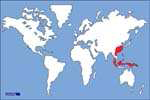 Répartition géographique de la Wuchereriose : en rouge W.bancrofti, en orange la variété pacifica.
Symptomatologie :
-Sujets asymptomatiques 
 - Manifestations aigues : - accidents génitaux( lymphangite du scrotum, funiculite, orchite avec hydrocèle chyleuse)
        -lymphangites aiguës des membres accompagnées de fièvre, Adénites aiguës superficielles souvent inguinales; manifestations respiratoires d’origine allergique associées à une hyperéosinophilie . Fièvre, asthénie…
Manifestations chroniques : Adénolymphocèle , Orchiépididymites , Varices lymphatiques , chylolymphurie, -  Eléphantiasis particulièrement décrits au niveau du scrotum, d’un sein, des membres supérieurs et inférieurs. Ces accidents tardifs progressivement installés et spectaculaires sont invalidants, sources de surinfections et socialement difficiles à supporter.
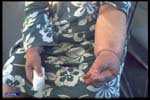 Eléphantiasis chez  une tahitienne
Eléphantiasis du scrotum chez un Burkinabe
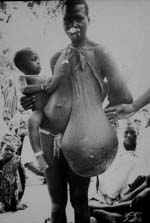 Elephantiasis du sein
Diagnostic biologique : 
Le ver adulte est exceptionnellement retrouvé au cours de la biopsie ganglionnaire  .                                                                Le diagnostic biologique est basé sur la recherche quantitative et qualitative des microfilaires pratiquée dans le sang à l’état frais ou après coloration (frottis sanguins ou mieux goutte épaisse – coloration MGG) . 
Le pauciparasitisme sanguin est fréquent nécessitant d’associer méthodes de concentration et périodes de prélèvements.
 Le prélèvement de sang peut être fait au doigt du malade ou à la veine sur anticoagulant. 
La leucoconcentration (enrichissement par saponification et centrifugation de plusieurs millilitres de sang), pratiquée de nuit permet de profiter de la périodicité nocturne (23h) de sortie des microfilaires de W.bancrofti (et B.malayi) dans le sang périphérique des sujets vivant en zone d’endémie (≠périodicité de Loa loa est diurne aux environs de midi.).
Méthodes de concentration :
 
Technique de KNOTT : consiste à ajouter 1ml de sang citraté à 10 ml de
10 ml de formol à 2 % contenu dans un tube à centrifuger (tube conique) et à laisser sédimenter pendant 24 heures. Le culot est examiné alors à l’état frais ou après coloration.      
 
Leucoconcentration : prélever sur citrate de soude 5ml de sang veineux 
additionné de 10 ml de sérum physiologique puis hémolyser le mélange avec quelques gouttes de saponine à 2% et centrifuger pendant 10 mn à 2000trs /mn. 
Aspirer avec une pipette le surnageant, homogénéiser le culot après avoir ajouté une goutte d’eau physiologique. Prélever une goutte du culot et examiner entre lame et lamelle directement ou après coloration.
Diagnostic indirect : 
  - Une hyperéosinophilie sanguine constante et modérée .
 - les réactions immunologiques sont restreintes vu la rareté des antigènes homologues disponibles, les réactions croisées avec les autres filaires et les helminthes, le faible pouvoir immunogène du parasite : IFI, ELISA, électrosynérèse …. 

Traitement : 
Symptomatique (antiinflammatoire…) en phase aiguë et ensuite parasitologique : microfilaricides à dose croissante (Diéthylcarbamazine ou Notezine®, ivermectine ou Mectizan®, et albendazole ou Zentel®).  Il est peu efficace contre les filaires adultes. Le traitement des lésions tardives est le plus souvent chirurgical.
Prophylaxie : 
Collective : 
    -Lutte antifilarienne : insecticides, larvicides, destruction des gites larvaires.
    -Lutte contre le réservoir du parasite (homme infesté) par chimiothérapie de masse 
 
Individuelles : 
           -Moustiquaires dans les zones à transmission
           -Produits répulsifs
           -Port de vêtements protecteurs (longs et légers)
W.bancrofti
Onchocercose (Volvulose ou cécité des rivières)
Définition :
L’onchocercose, ou volvulose, est une filariose cutanéo-dermique due à Onchocerca volvulus. Elle représente la deuxième cause mondiale de cécité.
 La transmission à l’homme se fait par l’intermediaire d’un insecte vecteur : une simulie.
Epidémiologie :  
Onchocerca volvulus est un parasite spécifiquement humain. Les vers adultes mesurent de 2 à 3 cm de long pour le mâle, 50 cm pour la femelle ; ils vivent dans le derme, soit libres, soit emprisonnés dans des nodules fibreux, les onchocercomes ou kystes onchocerquiens ; leur longévité est de 10 à 15 ans.
Les femelles émettent des embryons ou microfilaires de 300 μ de long qui  répandent dans le derme, aussi bien le jour que la nuit.
Leur extrémité antérieur est arrondie (élargit en spatule) , l’espace céphalique très long, leur extrémité caudale est recourbée en crosse avec noyaux subterminaux, ne possédant pas de gaine, les noyaux somatiques sont gros et chevauchant.
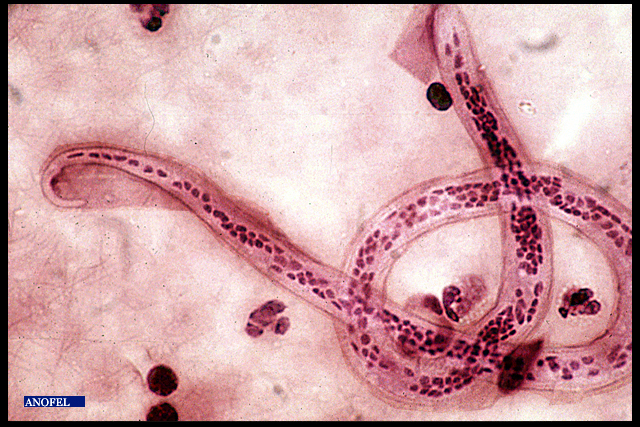 Onchocerca volvulus
Cycle :

Le vecteur est un diptère nématocère largement répandu dans le monde du genre Simulium de 1 à 3 mm, trapu, La femelle seule est hématophage, elle contamine le sujet sain au cours d’un nouveau repas, en laissant échapper de sa trompe les larves infestantes (larves métacycliques infestantes)  qui traversent ensuite activement l’épiderme. Les larves filariennes se transforment en adultes males et femelles et restent libres dans le derme ou s’enkystent dans les nodules, les filaires adultes s’accouplent et la femelle donne naissance à des centaines de milliers d’embryons dans le derme et les tissus se l’œil. 
 Répartition géographique: le foyer africain est le plus important, 
il s’étend du Sahel présaharien jusqu’en Angola et la Tanzanie.
Afrique: Burkina Faso, Ghana, Côte d’Ivoire
Amérique: Mexique, Guatemala, Venezuela..
Yémen une onchocercose particulière, ou « sowda ».
Simulium damnosum (ou Bufalo fly), semblant de mouche, vecteur de
l’onchocercose et dépendante des eaux douces agitées et herbeuses
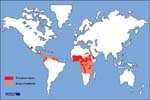 Répartition géographique de l’onchocercose
Clinique : 
L’onchocercose souvent muette s’exprime par trois syndromes : 
LE SYNDROME CUTANÉ :lésions cutanées avec prurit…

LE SYNDROME KYSTIQUE : onchocercomes, ou nodules onchocerquiens, kystes indolores durs et fibreux. ils sont en nombre variable, de 1 à 15 , de la taille d’un pois à celle d’une mandarine

LE SYNDROME OCULAIRE : apparaissent après 10 à 15 ans d’évolution , l’héméralopie est la première manifestation qui gêne le malade dans ses activités nocturnes. La vision diurne est également atteinte. Kératites, présence des microfilaires dans l’humeur aqueuse, choriorétinite atrophique et pigmentaire aboutissant à la cécité.
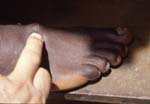 Gale filarienne résultats de lésions de grattage, récentes surinfectées et
cicatricielles.
Nodule onchocerquien roulant sous le doigt et en position inhabituelle
Diagnostic biologique : 
Signes d’orientation :                                                                       
-L’hyperéosinophilie sanguine : souvent élevée 
- Les réactions d’immunité : ELISA, IFI…
- Le test de Mazzotti : l’administration de diéthylcarbamazine provoque une reaction allergique et une exacerbation du prurit. Ce test ne doit été pratiqué que sous surveillance médicale
Diagnostic de certitude :
Le diagnostic de certitude est apporté par la mise en évidence du parasite adulte ou de ses embryons. Les filaires adultes sont recherchées dans les nodules où elles sont faciles à reconnaître par l’analyse histo-pathologique. Les microfilaires sont aisées à déceler, soit par scarification et examen du suc dermique, soit, mieux, par la biopsie cutanée exsangue (B.C.E): prélevement sans anesthésie locale à l’aide d’une pince de sclérotomie 
Le prélèvement est placé dans un verre de montre contenant quelques gouttes de sérum physiologique : au bout de quelques instants, les microfilaires quittent le fragment cutané et, s’agitant dans le liquide, sont reconnues (loupe binoculaire ou microscope)  et comptées, précisant la « charge microfilarienne ».
Parfois, ces microfilaires sont décelées dans la chambre antérieure de l’oeil au biomicroscope (lampe à fente). 
La présence de microfilaires dans les urines et parfois dans le sang a été signalée, surtout à la suite de traitements spécifiques.
Traitements : ● Contre les microfilaires : la diéthylcarbamazine (Notézine®, Hetrazan®, Banocide®) 
Contre les filaires adultes : la diéthylcarbamazine  
Prophylaxie : 
 L’incidence socio-économique et le nombre élevé de malades aveugles ont depuis les années 1970 motivé d’importantes enquêtes et campagnes de masse : L’« Onchocerciasis Control Program» d’abord fondé sur une lutte antivectorielle (larvicides) s’est progressivement modifié en y associant une distribution communautaire annuelle de microfilaricides (Mectizan®, Zentel®, ...)empéchant la transmission au vecteurs (« African Program Onchocerciasis Control » 1995).
Filariose à Loa loa (Loase ou Loaose)
Définition : 
La filariose à Loa loa, ou loase, ou loaose, est une helminthiase africaine, cutanéo-dermique par la localisation des vers adultes, et sanguicole par celle des embryons ou microfilaires. Elle est transmise par la piqûre d’un insecte vecteur : le Chrysops
Epidémiologie : 
La filaire Loa loa est un parasite de l’homme. Les adultes sont des vers ronds, blanchâtres, de 2 à 7 cm de long : ils vivent sous la peau(en s’enkystant) et leur longévité peut dépasser 15 ans. La femelle émet des embryons ou microfilaires, qui circulent dans le sang périphérique surtout le jour (microfilarémie de périodicité diurne), elles mesurent 300 / 8µ avec une gaine courte et mal colorées, les noyaux somatiques gros, ovoïdes et chevauchants, l’espace céphalique est long.
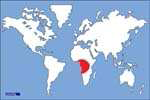 Chrysops sp. vecteur de la Loaose
Répartition géographique de la Loaose Filariose strictement africaine: Afrique équatoriale et occidentale
Clinique :    
Après une phase d’incubation muette supérieure à trois mois, dans une population souvent asymptomatique, trois symptômes peuvent survenir, isolés ou groupés :
1. Passage du ver adulte sous la conjonctive (signes oculaires)
2. Reptation du ver adulte sous la peau (signes cutanés) 
3. OEdème de Calabar
En plus des manifestations classiques, trois complications sont attribuées à la loaose.  Ces complications restent souvent liées aux traitements mal conduits
  - Les complications neurologiques.
  - Les complications cardiaques.
  - Les complications rénales.
OEdème de Calabar, allergique fugace et migrateur pathognomonique de la
filariose à Loa loa.
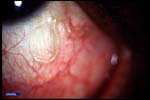 Migration sous conjonctivale d’une filaire adulte de Loa loa
Loa loa.
Diagnostic biologique :  
Diagnostic direct : 
Le diagnostic de certitude repose sur la mise en évidence des microfilaires dans le sang (le prélèvement est effectué de jour, vers midi) et du ver adulte sous la peau ou sous la conjonctive.
Traitement :    
 Le traitement de la loase est dangereux et doit être conduit par un spécialiste (risque d’effets indésirables): diéthylcarbamazine (Notézine®). 


 
Prophylaxie: 
Presque impossible
  Lutte contre le vecteur (gîtes larvaires inaccessibles) 
Traitement des malades, 
Protection passive: Vêtements, insectifuges
  Chimioprophylaxie inutile chez l’autochtone : DEC 300 mg/semaine pour résidents temporaires
Dracunculose (Dracunculus medinensis) 
Définition : 
Seule filariose transmise par voie orale, la Dracunculose est un nématode tissulaire et sous-cutané due au développement dans l’organisme des femelles du ver Dracunculus medinensis ou Filaire de Médine ou ver de Guinée.
Helminthiase en cours d’éradication (diminution de 97% en 10 ans)
 Les embryons sont transmis à l’homme après ingestion d’un crustacé microscopique : le Cyclops présent dans l’eau de boisson.
 Encore endémique dans certains pays d’Afrique du sahel et autrefois d’Asie tropicale
Epidémiologie : 
Agent pathogène:
Adultes: vers filiformes de couleur blanchâtre    
Femelle (seule responsable des manifestations cliniques) : 50 à 90 cm X 2mm, utérus contenant 1 à 3 millions d’embryons
Mâle: 2 à 3 cm
Les larves ou microfilaires mesurent  500 à 750 microns X15-20 μ, possèdent une cuticule striée transversalement et ne peuvent vivre que quelques jours dans l’eau.
Cycle évolutif : 
En fin de maturation, les vers adultes femelles migrent vers les parties déclives du corps, rejoignent le tissu sous-cutané et viennent au contact du derme en provoquant la formation d’une phlyctène. Cette bulle va se rompre, laissant place à une ulcération au fond de laquelle se trouve l’extrémité antérieure du ver, translucide.
Quand la lésion se trouve au contact de l’eau, la tête du ver sort, la cuticule et la paroi utérine se rompent, et des larves sont déversées dans l’eau. Ce phénomène se reproduira à chaque contact avec l’eau, jusqu’à ce que l’utérus soit vide, suivi par la mort in situ du parasite.
Si elles sont absorbées par l’hôte intermédiaire, un petit crustacé copépode d’eau douce du genre Cyclops, les larves peuvent poursuivre leur évolution en se transformant en un mois en une larve infestante.
La contamination de l’hôte définitif (représenté exclusivement par l-homme) se fait lors de l’ingestion, avec l’eau de boisson, des Cyclops parasités ,la digestion du crustacé dans l’estomac va permettre la libération de la larve, qui va traverser la paroi intestinale, puis débuter une phase de maturation-migration qui va durer environ un an. Les mâles  disparaissent très rapidement après la fécondation des femelles
Cette lésion est dans 90% des cas située au niveau des membres inférieurs ou du scrotum, mais le ver peut perforer la peau à n’importe quel endroit du corps. Un même sujet peut être porteur de plusieurs vers.
Des complications mécaniques peuvent survenir lors de migrations aberrantes d’un ver dans une articulation, la plèvre, le péricarde ou le canal rachidien ; la rupture spontanée ou provoquée du ver peut conduire à la formation d’un phlegmon diffusant dans les tissus mous ; enfin, un tétanos est toujours à redouter face à cette ulcération
Diagnostic :
Le diagnostic est avant tout basé sur les arguments épidémiologiques, cliniques et parfois radiologiques, l’affection ne s’accompagnant d’aucun trouble biologique (hyperéosinophilie).
Découverte du ver adulte ou extirpation selon la technique ancestrale par enroulement sur une baguette (d’allumette) en recouvrant la plaie d’un pansement humide pour favoriser la libération des larves.
Le diagnostic sérologique est sans intérêts.
Traitement: 
De nombreux traitements médicaux anthelminthiques ont été testés sans succès dans la dracunculose. Le seul traitement efficace est l’extraction traditionnelle et douce du ver en l’enroulant progressivement sur un bâtonnet.
Prophylaxie:
Education sanitaire : ce sont les différentes mesures visant à interrompre le cycle qui ont permis de faire disparaître la maladie de nombreux pays :
   1. filtration de l’eau de boisson avec une pièce d’étoffe adaptée
   2. destruction des Cyclops par des moyens biologiques et chimiques (le téméphos)
   3. construction de puits protégés, forage et pompes, pour empêcher le contact direct des malades avec l’eau et la dissémination des larves.
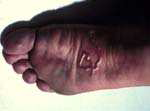 Migration sous cutanée de 
D. medinensis
Cyclops, hôte intermédiaire 
de D. medinensis
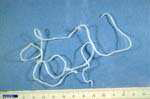 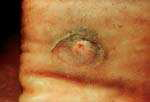 Lésion succédant à la perforation 
de la peau par le ver
Dracunculus medinensis 
adulte femelle